ВЗАИМОДЕЙСТВИЕ  С  НАДЗОРНЫМИ ОРГАНАМИ  ПРИ  ОРГАНИЗАЦИИ И ОСУЩЕСТВЛЕНИИ  ГОСУДАРСТВЕННОГО КОНТРОЛЯ  В  ПЕРИОД  АНТИКРИЗИСНЫХ МЕР 2022 ГОДА
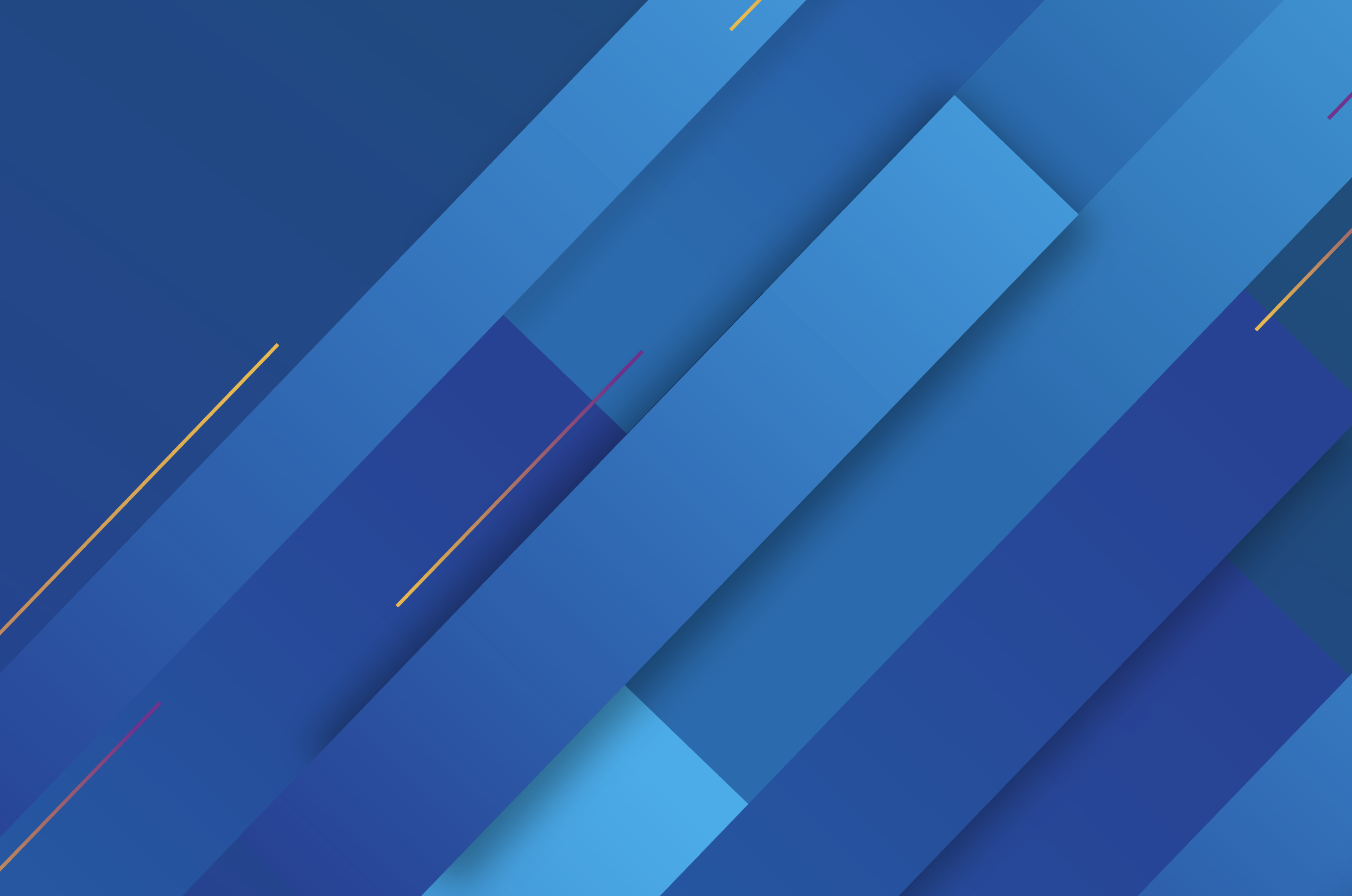 Нормативное регулирование
Организация и осуществление государственного контроля (надзора), муниципального контроля и защита прав, в том числе и медицинских организаций при осуществлении государственного контроля (надзора) предусмотрена федеральным законом от 26.12.2008 №294-ФЗ «О защите прав юридических лиц и индивидуальных предпринимателей при осуществлении государственного контроля (надзора) и муниципального контроля»  и Федеральным законом  от 31.07.2020 №248-ФЗ «О государственном контроле (надзоре) и муниципальном контроле в Российской Федерации»
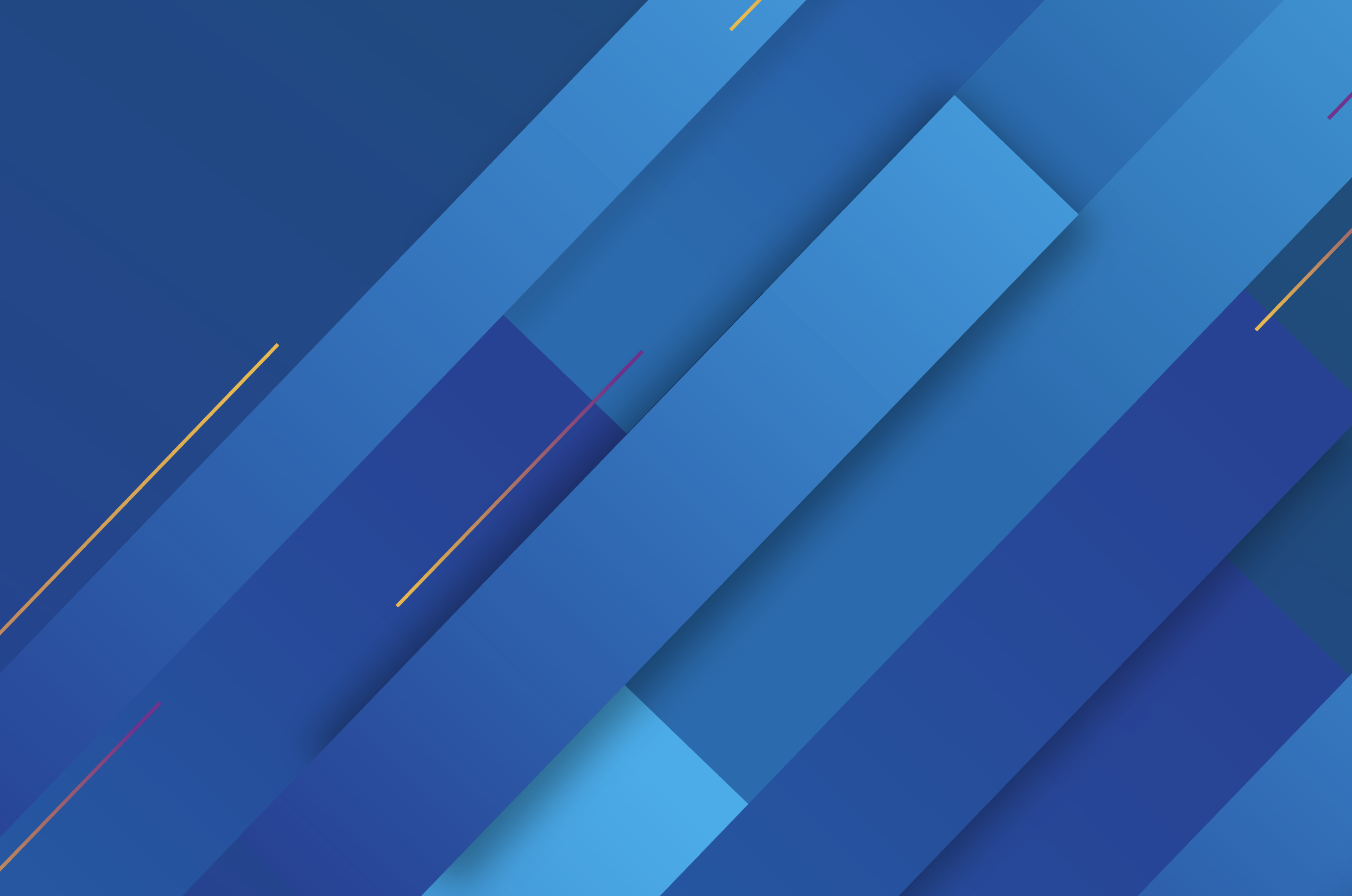 ДАННЫМИ ФЕДЕРАЛЬНЫМИ ЗАКОНАМИ УСТАНАВЛИВАЕТСЯ:
порядок организации и проведения проверок;
 порядок взаимодействия органов, уполномоченных на осуществление государственного контроля, при организации и проведении проверок; 
 права и обязанности органов, уполномоченных на осуществление государственного контроля, их должностных лиц при проведении проверок; 
 права и обязанности медицинских организаций при осуществлении государственного контроля, меры по защите их прав и законных интересов.
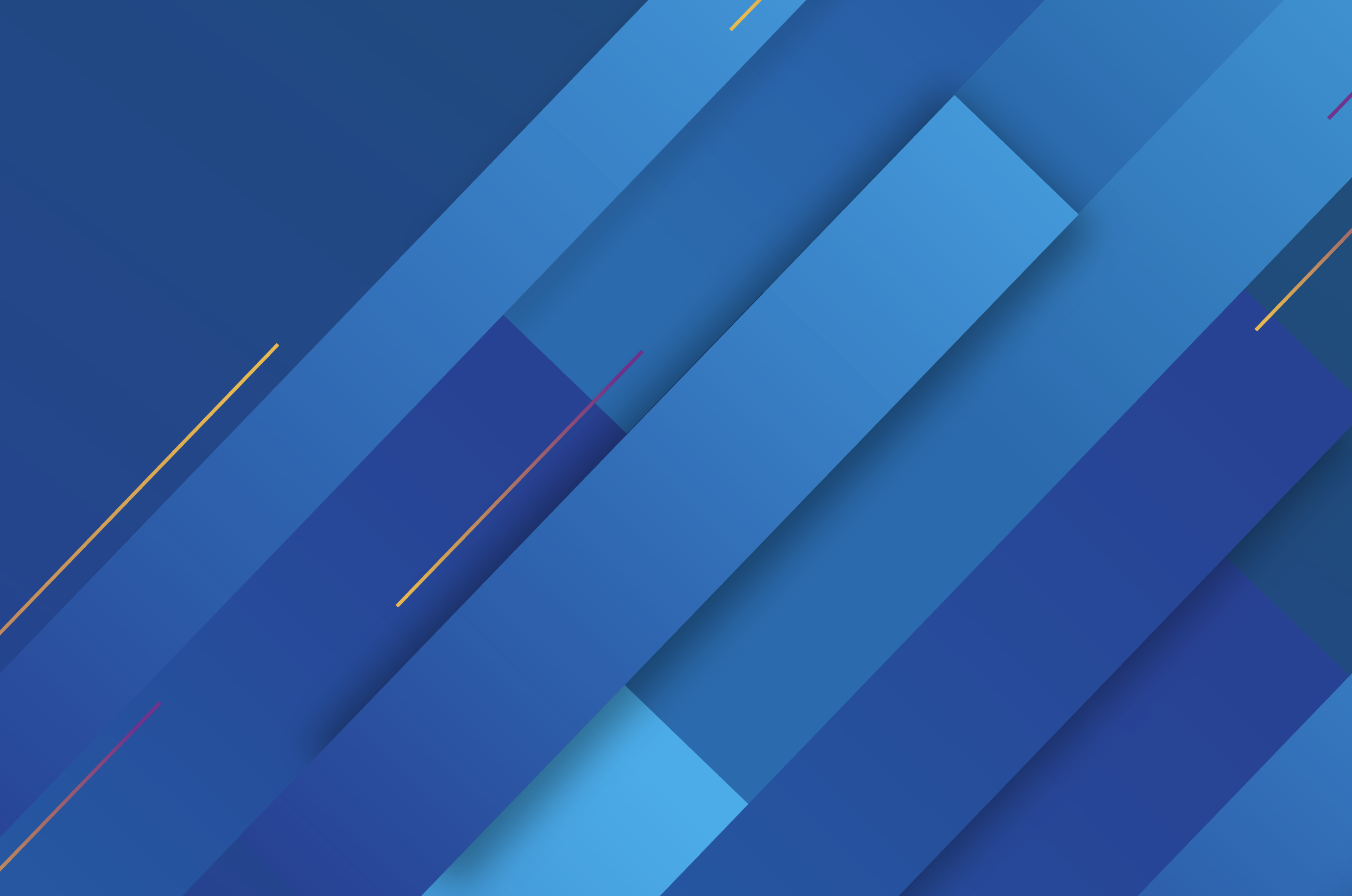 10 марта 2022 года Правительство Российской Федерации объявило мораторий на проверки!
Основанием для этого послужило принятие постановления Правительства РФ от 10.03.2022 № 336
«Об особенностях организации и осуществления государственного контроля (надзора), муниципального контроля»
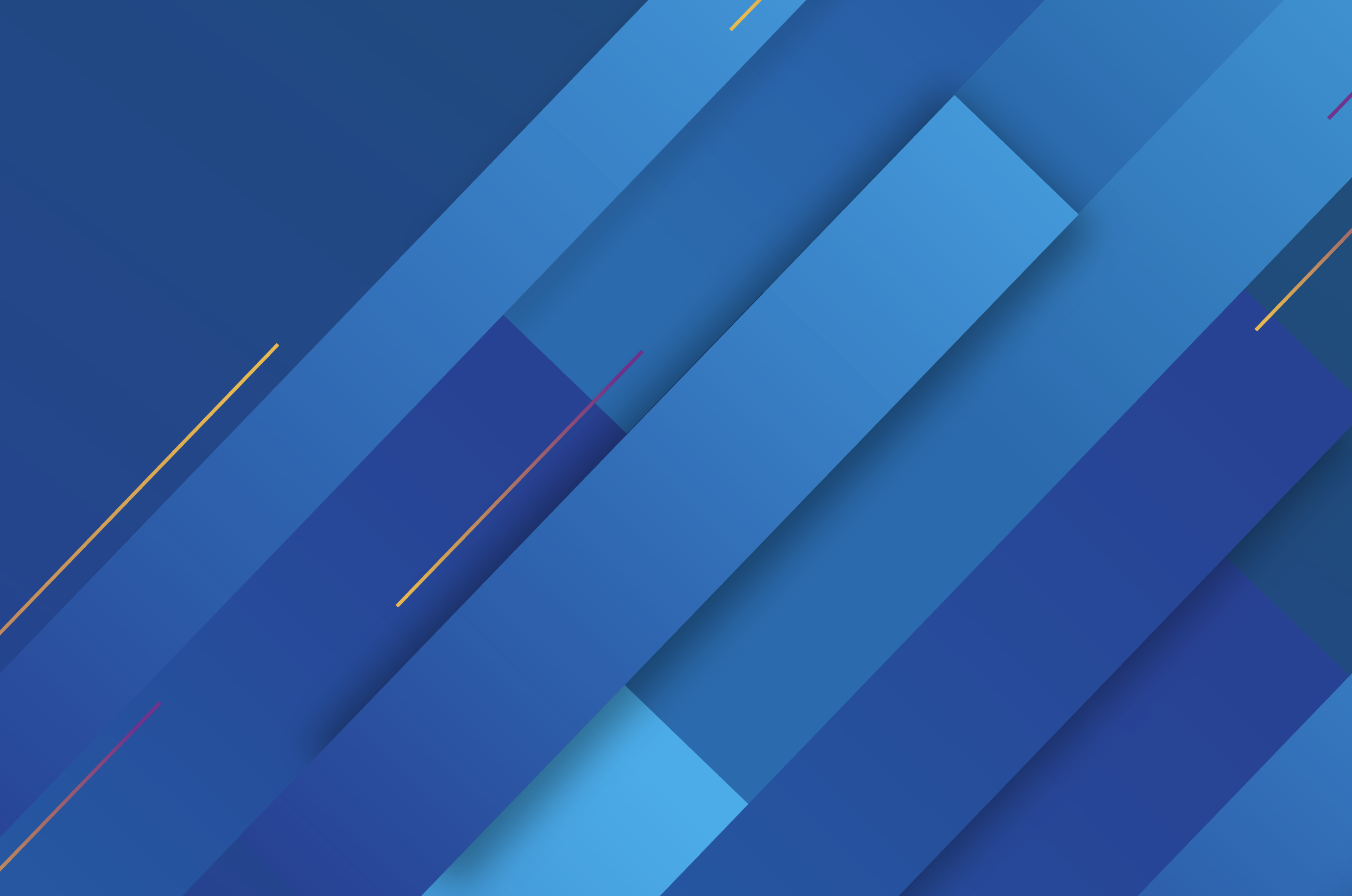 Постановление Правительства РФ от 10.03.2022 N 336«Об особенностях организации и осуществления государственного контроля (надзора), муниципального контроля»
Первоначальный текст документа опубликован в изданиях:
Официальный интернет-портал правовой информации http://pravo.gov.ru, 10.03.2022,
"Собрание законодательства РФ", 14.03.2022, N 11, ст. 1715.

 Начало действия – 10.03.2022.
 Начало действия окончательной на данный момент редакции - 25.03.2022 со дня внесения изменений постановлением Правительства РФ от 24.03.2022 N448, которые вступили в силу со дня официального опубликования на Официальном интернет-портале правовой информации http://pravo.gov.ru - 25.03.2022).
Постановление Правительства РФ от 10.03.2022 N 336«Об особенностях организации и осуществления государственного контроля (надзора), муниципального контроля»(пункт 1)
Правительство Российской Федерации постановляет установить, что в 2022 году не проводятся плановые контрольные (надзорные) мероприятия, плановые проверки при осуществлении видов государственного контроля (надзора), муниципального контроля в отношении организаций и органов:
1.  Порядок организации и осуществления которых регулируется 
Федеральным законом  от 31.07.2020 N 248-ФЗ «О государственном контроле (надзоре) и муниципальном контроле в Российской Федерации»;
Федеральным законом от 26.12.2008 N 294-ФЗ «О защите прав юридических лиц и индивидуальных предпринимателей при осуществлении государственного контроля (надзора) и муниципального контроля»,
2.  Органов государственной власти субъектов Российской Федерации и должностных лиц органов государственной власти субъектов Российской Федерации и за деятельностью органов местного самоуправления и должностных лиц органов местного самоуправления.
Постановление Правительства РФ от 10.03.2022 N 336«Об особенностях организации и осуществления государственного контроля (надзора), муниципального контроля»(пункт 1)
Обращаем внимание, что указанные особенности применяются при организации и осуществлении государственного контроля (надзора), муниципального контроля вне зависимости от организационно-правовой формы контролируемого лица и распространяются в том числе на осуществление контрольной (надзорной) деятельности в отношении физических лиц.
Постановление Правительства РФ от 10.03.2022 N 336«Об особенностях организации и осуществления государственного контроля (надзора), муниципального контроля»(пункт 2)
Допускается проведение запланированных на 2022 год плановых контрольных (надзорных) мероприятий:
а) в рамках федерального государственного санитарно-эпидемиологического контроля (надзора) в отношении следующих объектов контроля, отнесенных к категории чрезвычайно высокого риска:
дошкольное и начальное общее образование;
основное общее и среднее (полное) общее образование;
деятельность по организации отдыха детей и их оздоровления;
деятельность детских лагерей на время каникул;
деятельность по организации общественного питания детей;
родильные дома, перинатальные центры;
социальные услуги с обеспечением проживания;
деятельность по водоподготовке и водоснабжению;
Постановление Правительства РФ от 10.03.2022 N 336«Об особенностях организации и осуществления государственного контроля (надзора), муниципального контроля» (пункт 2)
Допускается проведение запланированных на 2022 год плановых контрольных (надзорных) мероприятий:

б) в рамках федерального государственного пожарного надзора в отношении следующих объектов контроля, отнесенных к категориям чрезвычайно высокого риска, высокого риска:
дошкольное и начальное общее образование;
основное общее и среднее (полное) общее образование;
деятельность по организации отдыха детей и их оздоровления;
деятельность детских лагерей на время каникул;
родильные дома, перинатальные центры;
социальные услуги с обеспечением проживания;
Постановление Правительства РФ от 10.03.2022 N 336«Об особенностях организации и осуществления государственного контроля (надзора), муниципального контроля»(пункт 2)
Допускается проведение запланированных на 2022 год плановых контрольных (надзорных) мероприятий:

в) в рамках федерального государственного надзора в области промышленной безопасности в отношении опасных производственных объектов, отнесенных ко II классу опасности;
г) в рамках федерального государственного ветеринарного контроля (надзора) в отношении деятельности по содержанию, разведению и убою свиней.


Контрольный (надзорный) орган, орган контроля вправе осуществить вместо планового контрольного (надзорного) мероприятия, плановой проверки, проводимых в соответствии с настоящим пунктом, профилактический визит. Контролируемое лицо не вправе отказаться от профилактического визита в рассматриваемом случае.
Статья 52 Федерального закона "О государственном контроле (надзоре) и муниципальном контроле в Российской Федерации" от 31.07.2020 N 248-ФЗ
Профилактический визит проводится инспектором в форме профилактической беседы по месту осуществления деятельности контролируемого лица либо путем использования видео-конференц-связи. В ходе профилактического визита контролируемое лицо информируется об обязательных требованиях, предъявляемых к его деятельности либо к принадлежащим ему объектам контроля, их соответствии критериям риска, основаниях и о рекомендуемых способах снижения категории риска, а также о видах, содержании и об интенсивности контрольных (надзорных) мероприятий, проводимых в отношении объекта контроля исходя из его отнесения к соответствующей категории риска.
	В ходе профилактического визита инспектором может осуществляться консультирование контролируемого лица по интересующим вопросам.
	В ходе профилактического визита инспектором может осуществляться сбор сведений, необходимых для отнесения объектов контроля к категориям риска.
	О проведении обязательного профилактического визита контролируемое лицо должно быть уведомлено не позднее чем за пять рабочих дней до даты его проведения.
Постановление Правительства РФ от 10.03.2022 N 336«Об особенностях организации и осуществления государственного контроля (надзора), муниципального контроля» (пункт 3)
Установить, что в 2022 году в рамках государственного контроля (надзора), муниципального контроля внеплановые контрольные (надзорные) мероприятия, внеплановые проверки могут проводиться исключительно по следующим основаниям: 
а) при условии согласования с органами прокуратуры:
при непосредственной угрозе причинения вреда жизни и тяжкого вреда здоровью граждан, по фактам причинения вреда жизни и тяжкого вреда здоровью граждан;
при непосредственной угрозе обороне страны и безопасности государства, по фактам причинения вреда обороне страны и безопасности государства;
при непосредственной угрозе возникновения чрезвычайных ситуаций природного и (или) техногенного характера, по фактам возникновения чрезвычайных ситуаций природного и (или) техногенного характера;
при выявлении индикаторов риска нарушения обязательных требований в отношении объектов чрезвычайно высокого и высокого рисков, на опасных производственных объектах I и II класса опасности, на гидротехнических сооружениях I и II класса, или индикаторов риска, влекущих непосредственную угрозу причинения вреда жизни и тяжкого вреда здоровью граждан, обороне страны и безопасности государства, или индикаторов риска возникновения чрезвычайных ситуаций природного и (или) техногенного характера;
в случае необходимости проведения внеплановой выездной проверки в связи с истечением срока исполнения предписания о принятии мер, направленных на устранение нарушений, влекущих непосредственную угрозу причинения вреда жизни и тяжкого вреда здоровью граждан, обороне страны и безопасности государства, возникновения чрезвычайных ситуаций природного и (или) техногенного характера. Внеплановая выездная проверка проводится исключительно в случаях невозможности оценки исполнения предписания на основании документов, иной имеющейся в распоряжении контрольного (надзорного) органа информации;
в рамках регионального государственного лицензионного контроля за осуществлением предпринимательской деятельности по управлению многоквартирными домами и регионального государственного жилищного надзора в случае поступления жалобы (жалоб) граждан за защитой (восстановлением) своих нарушенных прав;
по решению руководителя, заместителя руководителя Федеральной налоговой службы в рамках федерального государственного контроля (надзора) за соблюдением законодательства Российской Федерации о применении контрольно-кассовой техники, в том числе за полнотой учета выручки в организациях и у индивидуальных предпринимателей.
[Speaker Notes: На основании положений подпункта "а" пункта 3 постановления N 336 выявления фактов причинения вреда либо непосредственной угрозы причинения вреда жизни и тяжкого вреда здоровью, возникновения чрезвычайных ситуаций природного и техногенного характера, ущерба обороне страны и безопасности государства является основанием для проведения внепланового контрольного (надзорного) мероприятия. 
Отмечаем, что положениями Федерального закона N 248-ФЗ и постановления N 336 не предусмотрены критерии для определения непосредственной угрозы причинения вреда указанным охраняемым законом ценностям. В указанном случае решение о проведении контрольного (надзорного) мероприятия принимается на основании оценки конкретных обстоятельств. При этом оценка обоснованности такого решения дается органами прокуратуры при согласовании проведения контрольного (надзорного) мероприятия. 
При этом в целях реализации положений постановления N 336 полагаем, что понятие "непосредственная угроза" подразумевает высокую степень вероятности причинения соответствующего вреда в краткосрочной перспективе, то есть ситуацию, когда отсутствие мер реагирования контрольных (надзорных) органов неминуемо влечет наступление негативных последствий. 
Кроме того, полагаем, что данное понятие включает в себя прямую причинно-следственную связь между нарушением обязательных требований и причинением конкретным лицам (к примеру, жителям конкретного территориального образования, приобретателям конкретного товара) вреда определенной категории (к примеру, распространение конкретного заболевания, разрушение конкретного оборудования и так далее). 
Также полагаем возможным при определении факта причинения вреда или угрозы причинения тяжкого вреда здоровью и жизни учитывать положения приказа Минздрава России от 24 апреля 2008 г. N 194-н "Об утверждении медицинских критериев определения степени тяжести вреда, причиненного здоровью человека".]
Постановление Правительства РФ от 10.03.2022 N 336«Об особенностях организации и осуществления государственного контроля (надзора), муниципального контроля» (пункт 3)
Установить, что в 2022 году в рамках государственного контроля (надзора), муниципального контроля внеплановые контрольные (надзорные) мероприятия, внеплановые проверки могут проводиться исключительно по следующим основаниям: 
б) без согласования с органами прокуратуры:
по поручению Президента Российской Федерации;
по поручению Председателя Правительства Российской Федерации, принятому после вступления в силу настоящего постановления;
по поручению Заместителя Председателя Правительства Российской Федерации, принятому после вступления в силу настоящего постановления и согласованному с Заместителем Председателя Правительства Российской Федерации - Руководителем Аппарата Правительства Российской Федерации;
по требованию прокурора в рамках надзора за исполнением законов, соблюдением прав и свобод человека и гражданина по поступившим в органы прокуратуры материалам и обращениям;
при наступлении события, указанного в программе проверок (при осуществлении государственного строительного надзора, федерального государственного экологического контроля (надзора), государственного контроля (надзора) за состоянием, содержанием, сохранением, использованием, популяризацией и государственной охраной объектов культурного наследия, федерального государственного контроля (надзора) в сфере обращения лекарственных средств);
при представлении контролируемым лицом документов и (или) сведений об исполнении предписания или иного решения контрольного (надзорного) органа в целях получения или возобновления ранее приостановленного действия лицензии, аккредитации или иного документа, имеющего разрешительный характер;
поступление в орган государственного контроля (надзора), орган муниципального контроля заявления от юридического лица или индивидуального предпринимателя о предоставлении правового статуса, специального разрешения (лицензии) на право осуществления отдельных видов деятельности или разрешения (согласования) на осуществление иных юридически значимых действий, если проведение соответствующей внеплановой проверки юридического лица, индивидуального предпринимателя предусмотрено правилами предоставления правового статуса, специального разрешения (лицензии), выдачи разрешения (согласования).
Постановление Правительства РФ от 10.03.2022 N 336«Об особенностях организации и осуществления государственного контроля (надзора), муниципального контроля» (пункт 3)
Установить, что в 2022 году в рамках государственного контроля (надзора), муниципального контроля внеплановые контрольные (надзорные) мероприятия, внеплановые проверки могут проводиться исключительно по следующим основаниям: 
 в) с извещением органов прокуратуры в отношении некоммерческих организаций по следующим основаниям:
поступление в уполномоченный орган или его территориальный орган от государственных органов, органов местного самоуправления, граждан и организаций либо выявление по результатам проведения мероприятий по контролю без взаимодействия с некоммерческой организацией информации о нарушении некоммерческой организацией законодательства Российской Федерации, о совершении действий, не соответствующих уставным целям и задачам ее деятельности, в том числе о наличии в ее деятельности признаков экстремизма; 
поступление в уполномоченный орган или его территориальный орган представления избирательной комиссии о проведении проверки в соответствии с Федеральным законом от 11 июля 2001 года N95-ФЗ "О политических партиях",  Федеральным законом от 12 июня 2002 года N67-ФЗ "Об основных гарантиях избирательных прав и права на участие в референдуме граждан Российской Федерации"; 
поступление в уполномоченный орган или его территориальный орган информации от государственных органов, органов местного самоуправления, граждан или организаций об осуществлении некоммерческой организацией деятельности в качестве некоммерческой организации, выполняющей функции иностранного агента, которая не подала заявление о включении ее в предусмотренный Федеральным законом реестр некоммерческих организаций, выполняющих функции иностранного агента; 
поступление в уполномоченный орган заявления от некоммерческой организации, включенной в реестр некоммерческих организаций, выполняющих функции иностранного агента, об исключении этой некоммерческой организации из указанного реестра в связи с прекращением ею деятельности в качестве некоммерческой организации, выполняющей функции иностранного агента;
Постановление Правительства РФ от 10.03.2022 N 336«Об особенностях организации и осуществления государственного контроля (надзора), муниципального контроля» (пункт 4)
Если основанием для проведения контрольного (надзорного) мероприятия, проверок на объектах чрезвычайно высокого и высокого риска, на опасных производственных объектах I и II класса опасности, на гидротехнических сооружениях I и II класса являются факты причинения вреда жизни и тяжкого вреда здоровью граждан, вреда обороне страны и безопасности государства, возникновение чрезвычайных ситуаций природного и (или) техногенного характера, контрольный орган вправе приступить к проведению внепланового контрольного (надзорного) мероприятия, проверки незамедлительно с извещением в установленном порядке органов прокуратуры о проведении контрольного (надзорного) мероприятия, проверки.
Постановление Правительства РФ от 10.03.2022 N 336«Об особенностях организации и осуществления государственного контроля (надзора), муниципального контроля» (пункт 5)
ОТМЕНА ПРОВЕРОК.
В отношении контрольных (надзорных) мероприятий, проверок, дата начала которых наступает после вступления в силу настоящего постановления и проведение которых не допускается в соответствии с настоящим постановлением, контрольным (надзорным) органом, органом контроля принимается единое решение об их отмене в течение 3 рабочих дней со дня вступления в силу настоящего постановления, то есть до 15.03.2022 (включительно)

Сведения о завершении таких контрольных (надзорных) мероприятий, проверок по причине их отмены вносятся в срок не более 10 дней со дня вступления в силу настоящего постановления контрольным (надзорным) органом, органом контроля в Единый реестр контрольных (надзорных) мероприятий, Единый реестр проверок.

Издание дополнительных приказов, решений контрольным (надзорным) органом, органом контроля не требуется.
Постановление Правительства РФ от 10.03.2022 N 336«Об особенностях организации и осуществления государственного контроля (надзора), муниципального контроля» (пункт 6)
Проведение внеплановых контрольных (надзорных) мероприятий, внеплановых проверок, не завершенных на момент вступления в силу настоящего постановления, не допускается  и они подлежат завершению (окончанию) в течение 5 рабочих дней со дня вступления в силу настоящего постановления, то есть до 17.03.2022 (включительно). 

Исключение составляют контрольные (надзорные) мероприятия, проверки, проведение которых возможно по основаниям, предусмотренным пунктом 3 настоящего постановления).
Постановление Правительства РФ от 10.03.2022 N 336«Об особенностях организации и осуществления государственного контроля (надзора), муниципального контроля» (пункт 7)
Контрольные (надзорные) мероприятия, проверки, проведение которых не допускается в соответствии с настоящим постановлением и не завершенные на день вступления в силу настоящего постановления, подлежат завершению в течение 5 рабочих дней (до 17.03.2022)  со дня вступления в силу настоящего постановления путем составления акта контрольного (надзорного) мероприятия, проверки с внесением контрольным (надзорным) органом, органом контроля в Единый реестр контрольных (надзорных) мероприятий, Единый реестр проверок соответствующих сведений.
Исключительно в случае, если в ходе контрольного (надзорного) мероприятия, проверки были выявлены факты нарушений, влекущих непосредственную угрозу причинения вреда жизни и тяжкого вреда здоровью, возникновения чрезвычайных ситуаций природного и техногенного характера, ущерба обороне страны и безопасности государства, контролируемому лицу выдается предписание об устранении выявленных нарушений.
Выдача предписаний по итогам проведения контрольных (надзорных) мероприятий без взаимодействия с контролируемым лицом не допускается.
[Speaker Notes: Отмечаем, что в случае, если в ходе проведения контрольного (надзорного) мероприятия выявлены нарушения, не соответствующие положениям абзаца 2 пункта 7 постановления N 336, то есть не влекущих непосредственную угрозу причинения вреда жизни и тяжкого вреда здоровью, возникновения чрезвычайных ситуаций природного и техногенного характера, ущерба обороне страны и безопасности государства, то такие нарушения фиксируются в акте соответствующего мероприятия, но предписание не выдается. При этом в отношении контролируемого лица может быть объявлено предостережение о недопустимости нарушения обязательных требований.]
Постановление Правительства РФ от 10.03.2022 N 336«Об особенностях организации и осуществления государственного контроля (надзора), муниципального контроля» (пункт 8)
Срок исполнения предписаний, выданных в соответствии с Федеральным законом "О государственном контроле (надзоре) и муниципальном контроле в Российской Федерации" и Федеральным законом "О защите прав юридических лиц и индивидуальных предпринимателей при осуществлении государственного контроля (надзора) и муниципального контроля" до дня вступления в силу настоящего постановления (до 10.03.2022) и действующих на день вступления в силу настоящего постановления, продлевается автоматически на 90 календарных дней со дня истечения срока его исполнения без ходатайства (заявления) контролируемого лица.
Контролируемое лицо вправе направить ходатайство (заявление) о дополнительном продлении срока исполнения предписания в контрольный (надзорный) орган, орган контроля не позднее предпоследнего дня срока, указанного в абзаце первом настоящего пункта (не позднее 89 дня со дня срока исполнения предписания), которое рассматривается в течение 5 рабочих дней со дня его регистрации.
Постановление Правительства РФ от 10.03.2022 N 336«Об особенностях организации и осуществления государственного контроля (надзора), муниципального контроля» (пункт 9)
ПРИВЛЕЧЕНИЕ К АДМИНИСТРАТИВНОЙ ОТВЕТСТВЕННОСТИ.
Должностное лицо контрольного (надзорного) органа, уполномоченного на возбуждение дела об административном правонарушении, вправе возбудить дело об административном правонарушении, если состав административного правонарушения включает в себя нарушение обязательных требований, оценка соблюдения которых является предметом государственного контроля, исключительно в случае, выявления в ходе контрольного (надзорного) мероприятия признаков преступления или административного правонарушения и направить соответствующую информацию в государственный орган в соответствии со своей компетенцией или при наличии соответствующих полномочий принять меры по привлечению виновных лиц к установленной законом ответственности.
Исключение составляют случаи необходимости применения меры обеспечения производства по делу об административном правонарушении в виде временного запрета деятельности.
[Speaker Notes: С учетом изложенного, оценка достаточности данных для решения вопроса о привлечении к административной ответственности может быть осуществлена только по результатам проведения контрольного (надзорного) мероприятия, в ходе которого допускается взаимодействие с контролируемым лицом, в том числе в случае, предусмотренном пунктом 10.1 постановления N 336. 
Таким образом, возбуждение должностными лицами контрольных (надзорных) органов дел об административных правонарушениях без проведения соответствующих мероприятий не допускается. 
При этом полагаем, что основанием для отказа в возбуждении дела об административном правонарушении может являться невозможность оценки достаточности данных, указывающих на наличие события и (или) состава административного правонарушения, в связи с ограничениями, предусмотренными постановлением N 336. Одновременно в указанном случае допускается объявление предостережения о недопустимости нарушения обязательных требований. 
Вместе с тем, допускается возбуждение дела об административном правонарушении без проведения контрольных (надзорных) мероприятий в случае применения меры обеспечения производства по делу об административном правонарушении в виде временного запрета деятельности. В указанном случае уполномоченным должностным лицом составляется соответствующий протокол, что является моментом возбуждения дела об административном правонарушении. 
Таким образом, указанные ограничения не распространяются на случаи выявления контрольным (надзорным) органом признаков преступления, а также на производство по делам об административных правонарушениях, в том числе возбужденным до вступления в силу постановления N 336, фиксируемым через фото-видео аппаратуру. 
Также обращаем внимание, что допускается возбуждение дел об административных правонарушениях на основании сведений, полученных в ходе проведения контрольных (надзорных) мероприятий с взаимодействием, вне зависимости от даты завершения таких мероприятий.]
Постановление Правительства РФ от 10.03.2022 N 336«Об особенностях организации и осуществления государственного контроля (надзора), муниципального контроля» (пункт 10)
Допускается проведение профилактических мероприятий, мероприятий по профилактике нарушения обязательных требований, контрольных (надзорных) мероприятий без взаимодействия, мероприятий по контролю без взаимодействия в отношении контролируемых лиц в соответствии с Федеральным  законом "О государственном контроле (надзоре) и муниципальном контроле в Российской Федерации" и Федеральным законом "О защите прав юридических лиц и индивидуальных предпринимателей при осуществлении государственного контроля (надзора) и муниципального контроля". Проведение контрольных (надзорных) мероприятий без взаимодействия, мероприятий по контролю без взаимодействия не требует согласования с органами прокуратуры.
Постановление Правительства РФ от 10.03.2022 N 336«Об особенностях организации и осуществления государственного контроля (надзора), муниципального контроля» (пункт 10.1)
ДЛЯ СВЕДЕНИЯ:
В рамках федерального государственного охотничьего контроля (надзора), федерального государственного контроля (надзора) в области охраны и использования особо охраняемых природных территорий, федерального государственного контроля (надзора) в области охраны, воспроизводства и использования объектов животного мира и среды их обитания, федерального государственного контроля (надзора) в области рыболовства и сохранения водных биоресурсов допускается проведение выездного обследования путем нахождения (перемещения) инспекторов по определенной территории (акватории) в целях предупреждения, выявления и пресечения нарушений обязательных требований физическими лицами. В этом случае допускается взаимодействие с физическими лицами.
Постановление Правительства РФ от 10.03.2022 N 336«Об особенностях организации и осуществления государственного контроля (надзора), муниципального контроля» (пункт 11)
ДЛЯ СВЕДЕНИЯ:
Ограничения, установленные настоящим постановлением, не распространяются на организацию и проведение (осуществление) в соответствии с требованиями Федерального закона "О государственном контроле (надзоре) и муниципальном контроле в Российской Федерации" и Федерального закона "О защите прав юридических лиц и индивидуальных предпринимателей при осуществлении государственного контроля (надзора) и муниципального контроля" специальных режимов государственного контроля (надзора), режима постоянного государственного контроля (надзора), проверок (инспекций) в рамках федерального государственного надзора в области использования атомной энергии.
Постановление Правительства РФ от 10.03.2022 N 336«Об особенностях организации и осуществления государственного контроля (надзора), муниципального контроля» (пункт 11.1)
Установить, что не требуется представление контрольными (надзорными) органами, органами контроля статистической информации за 2022 год об осуществлении видов государственного контроля (надзора), муниципального контроля, формирование которой предусмотрено распоряжением Правительства Российской Федерации от 6 мая 2008 г. N 671-р.
Постановление Правительства РФ от 10.03.2022 N 336«Об особенностях организации и осуществления государственного контроля (надзора), муниципального контроля»
Плановые контрольные мероприятия в 2022 г. по общему правилу не проводятся. Допускаются плановые мероприятия в рамках:
- санитарно-эпидемиологического контроля (надзора) в отношении определенных объектов, отнесенных к категории чрезвычайно высокого риска;
- пожарного надзора в отношении определенных объектов, отнесенных к категориям высокого и чрезвычайно высокого риска;
- надзора в области промышленной безопасности в отношении опасных производственных объектов II класса опасности;
- ветеринарного контроля (надзора) в области свиноводства.
Вместо планового мероприятия возможен профилактический визит и иные профилактические мероприятия.
Продлен срок исполнения предписаний, выданных до 10 марта 2022 г. и действующих на эту дату. Он автоматически увеличивается на 90 календарных дней со дня истечения срока исполнения. Срок продления может быть увеличен.
Внеплановые проверки (мероприятия) в 2022 г. проводятся только по определенному перечню оснований. Например, по согласованию с прокуратурой при угрозе:
- причинения вреда жизни и тяжкого вреда здоровью граждан;
- обороне страны и безопасности государства;
- возникновения чрезвычайных ситуаций природного и (или) техногенного характера.